Youth Assessment Strategies
Purdue Agriculture PK-12 Engagement Workshop
Dr. Hui-Hui Wang & Dr. Neil Knobloch
11/10/15
Agenda
Review the previous workshop
“Public Audiences / Youth Learning Outcomes”
Assessment Strategies
Resources
Activity: Putting The Puzzle Together
Try to put the cards into order from broadest to most specific and decide where learning outcomes fit
Unit Objectives
Syllabus
Learning Objectives
K-12 Curriculum
Unit Plan
Lesson Plan
Course Goals
Learning Standards
Learning Outcomes
[Speaker Notes: 5 minutes]
Where do learning outcomes fit?
Years




Months




Weeks



Days
K-12 Curriculum
Learning Standards
Syllabus
Course Goals
Learning Outcomes
Unit Plan
Unit Objectives
Lesson Plan
Learning Objectives
Assessing Learning Outcomes
Levels of learning outcomes and assessment
Institution
Program
Course
Learner
This workshop focuses on learner learning outcomes and assessment
Learning Outcomes
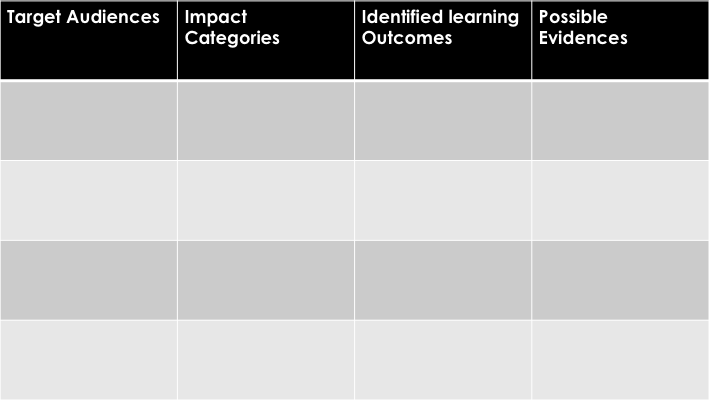 What are potential learning outcomes?
How to write a good potential learning outcomes statement?
When do you write your public audiences (youth) learning outcomes?
Review from previous workshop
[Speaker Notes: In general, public audiences (youth) learning outcomes are actions by learners that could be observable, measurable and able to be documented!
Framework for evaluating impacts of informal science (The National Science Foundation)
In order to measure learning outcomes, designing activities and assessments should occur simultaneously. It is important to do cross-checking to ensure that the learning activities are designed to address the learning outcomes.]
Backward Design
7
[Speaker Notes: Define what learners must know, think and do and understand as a result of instruction.
Instruction must match these expectations.
Assessment must be aligned with learning outcomes. It is an integral part of your program design. It is not an afterthought!]
Activity: Identify outcomes
Watch the video, brainstorm with your team and come up with your strategies to assess learning outcomes.
Target Audience
Outcome Category
Learning Outcome
https://www.youtube.com/watch?v=yGxSFbhtjZo
[Speaker Notes: 15 minutes]
Activity: What are your strategies?
Using the provided resources, work with your team to come up with specific strategies (methods) to assess engagement and interest
[Speaker Notes: 20 minutes]
What Strategies Did You Choose? Why?
Questions
How would you make the assessment meaningful and assess what matters?
What assessments are appropriate for the targeted outcome and audience, and would provide evidences of learning?
How much time do you have?
What resource and support do you have?
Types of Assessment Methods
[Speaker Notes: 5 minutes]
Assessment Methods
Questionnaire (Survey)
Tips
What questionnaire already exists? Can a questionnaire be modified to measure targeted outcomes in this context?
Keep it simple and manageable.
At the beginning of the questionnaire, briefly tell the purpose of the study.
How the language in a questionnaire is phrased can influence the responses of the subject.
Test your questions beforehand.
Observation Checklists
An observation checklist identifies learning objectives and behaviors, and are used to determine whether a learner exhibits the behaviors or skills listed at a specific moment of time.
Listing target behaviors.
Arranging the desired actions.
Creating procedures for checking each action as it occurs.
Tips
Interview
The goal of a well-conducted interview is to elicit a participant’s responses in ways that avoid the imposition of bias on the part of the interviewer.
Tips
Don’t ask things unless you are sure you require the answers.
Arrange your questions that the most personal (sensitive) questions come last.
Ask about only one item at a time
[Speaker Notes: You can use category (range) to ask sensitive questions.
How big is your wildlife management area? What is your target species? Why?]
Work Samples and Portfolios
A systematic collection of authentic learner’s work placed in portfolio. It can create a “timeline” of progress that reflects learners’ success.
Tips
Determine big ideas and concepts that you like to monitor and analyze over time.
Determine type of a learner’s work that will be collected, such as journal, drawing, videotapes, and/or photos.
Limitations of this Workshop(…possible topics for Future Workshops)
Direct- and indirect-measures
Validity and reliability
Data analysis 
Quantitative 
Qualitative
How to conduct observations & interviews
Best practices & pitfalls
Specific protocols
Others? ___________, ___________, ___________
Please share on the workshop evaluation
Resources
From soft skills to hard data
http://forumfyi.org/content/soft-skills-hard-data-
Assessment Tools in Informal Science
http://www.pearweb.org/atis/dashboard/index 
Informal Science Evaluation Resources
http://informalscience.org/evaluation 
Dimensions of Success
http://www.pearweb.org/tools/dos.html 
Dimensions of Success Video
https://www.youtube.com/watch?v=Gy7Vl5ZrvKw&feature=youtu.be 
Youth Involvement and Engagement Assessment Tool
http://youth.gov/docs/pyd_AssessmentTool.pdf 
Defining Youth Outcomes for STEM Learning in Afterschool
http://www.afterschoolalliance.org/STEM_Outcomes_2013.pdf
A shared Vision for Youth: Common Outcomes and Indicators
http://www.nationalassembly.org/Knowledge/documents/NCYCommonOutcomes.pdf
Choosing Assessment Tools
Don’t get overwhelmed by the process! Keep things feasible and manageable.
An assessment tool may be used to assess more than one learning outcome.
Diamond, J. (1982). Ethology in museums: Understanding the learning process. Roundtable Reports, 7(4), 13-15.